BÀI 4. KHÚC XẠ ÁNH SÁNG
1. Hiện tượng khúc xạ ánh sáng
Thí nghiệm tìm hiểu hiện tượng khúc xạ ánh sáng
1. Hiện tượng khúc xạ ánh sáng
Thí nghiệm tìm hiểu hiện tượng khúc xạ ánh sáng
Kết luận: Khi truyền từ môi trường trong suốt này sang môi trường trong suốt khác, tia sáng có thể bị khúc xạ (bị lệch khỏi phương truyền ban đầu) tại mặt phân cách giữa hai môi trường. Hiện tượng này gọi là hiện tượng khúc xạ ánh sáng.
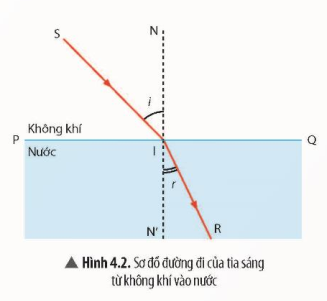 * Vẽ đường đi của tia sáng từ không khí vào nước
Mặt phẳng chứa tia tới và pháp tuyến tại điểm tới gọi là mặt phẳng tới.
2. Định luật khúc xạ ánh sáng
a) Thí nghiệm tìm hiểu định luật khúc xạ ánh sáng
2. Định luật khúc xạ ánh sáng
a) Thí nghiệm tìm hiểu định luật khúc xạ ánh sáng
3. Chiết suất của môi trường
*)Kết luận: Chiết suất của một môi trường có giá trị bằng tỉ số tốc độ ánh sáng trong chân không (hoặc không khí) với tốc độ ánh sáng trong môi trường đó.
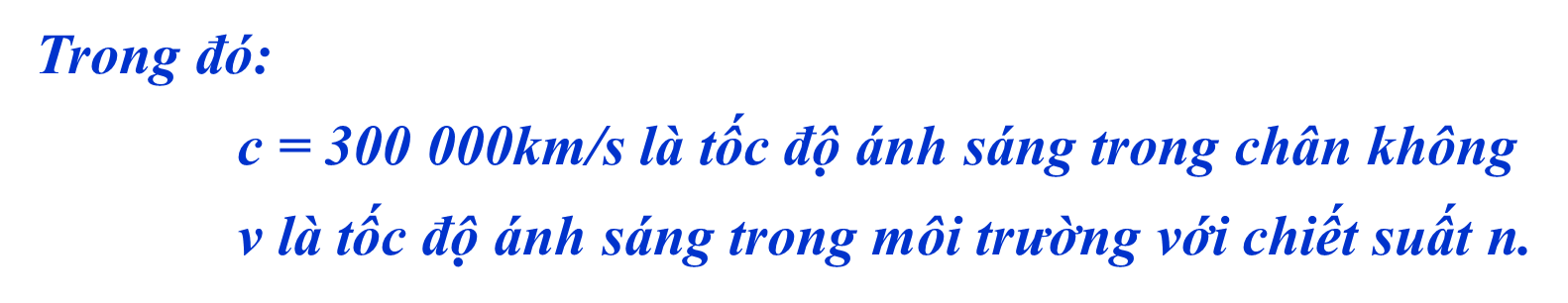 3. Chiết suất tỉ đối giữa hai môi trường: